Sistemi di controllo
Lezione n° 17
Prosegue il corso con la seconda parte, nella quale si fanno alcuni esempi di fenomeni, fra i primi scoperti, che costituiscono cause di risparmi o di sprechi di costi, al fine di chiedersi se essi comportino o meno variazioni nei costi di periodo (period costs) o nei costi unitari di prodotto (product costs) o in entrambi.
 Si tratta degli esempi della programmazione della produzione (Production and Operations Management) (pagg. 12 e 19-24), della logistica (pagg. 25-28), della gestione della qualità (pagg. 29-33), della gestione della capacità (pagg. 34-40).
Occupiamoci dei costi della logistica. Essi sono molti e non venivano adeguatamente trattati in un sistema di contabilità analitica fondato solo sulla localizzazione dei costi nei centri di costo.
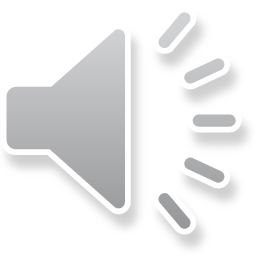 Lezione n° 17
Una causa di costi di grande importanza è stata riconosciuta nella gestione della logistica. Il termine è di origine militare, il ruolo decisivo della logistica si può fare risalire all’ U. S. Army dal 1942 in poi. In un mondo globalizzato non si possono commettere errori sui costi della logistica.
La formula tradizionale del lotto economico mostra riduzioni nel costo totale come un compromesso fra costi di tenuta delle scorte e costi legati ai lotti, in particolare gli attrezzaggi (setup).
Il costo ed il rischio di tenere magazzini pieni di scorte di prodotti e materie in passato veniva sottovalutato.
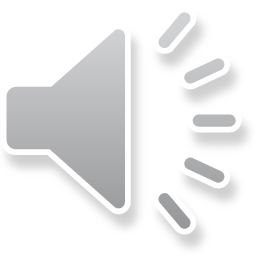 Lezione n° 17
Costi della logistica